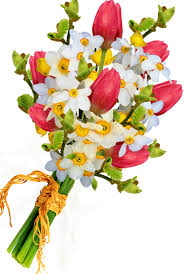 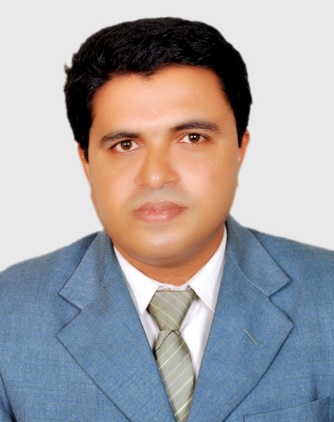 Teacher  Identity
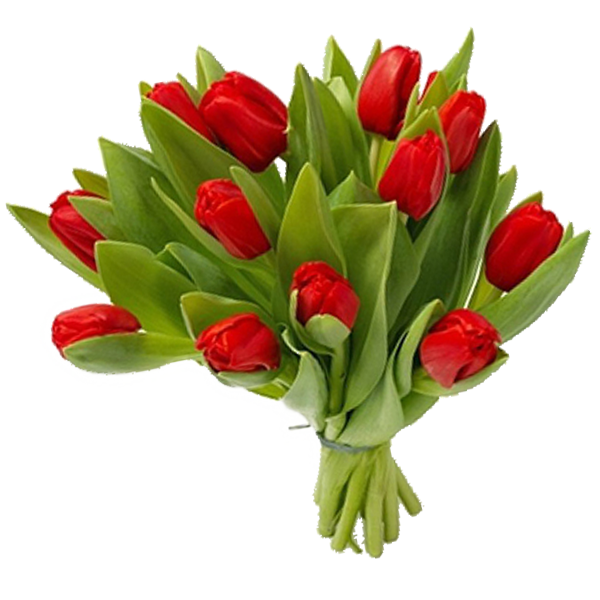 Biswajit  Pariyal
Assistant  Teacher
Kattali City Corporation Girls High School and College.
Mobile: 0199-1950549
Email :pariyal79@gmail.com
Website / Blog Address :biswajit –pariyal.blogspot.com.
Look at the picture
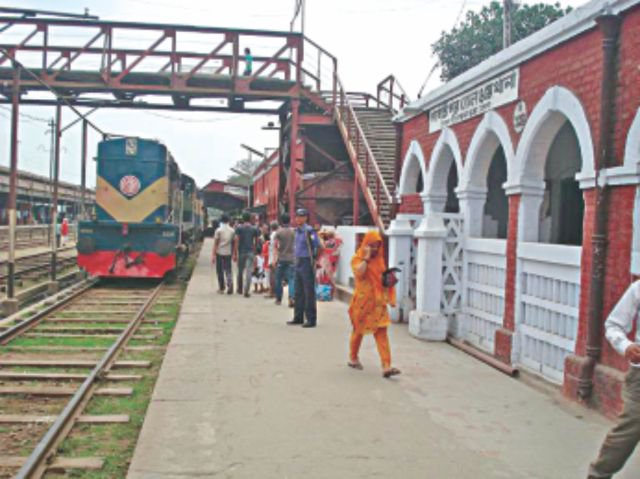 Today’s  Topic
At a railway  station
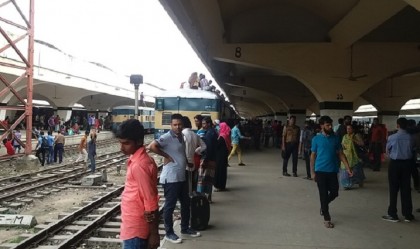 English For Today
Class -  Six
   Unit - 01
   Lesson -3,  Page No :8, 9 
   Time : 5O minutes.
Learning  Outcomes
After finishing the lesson, Students will be able to know about --------

01.  Participate in speaking, reading and writing skills.
02.  Use  vocabulary
03.  Read and answer the question. 
04 . Match  opposite word and group work
Explain  the  words
Individual WorkSilent reading the passage and answer the following question :
A) What place is it ?
B) Who is Sajjad ?
C) What can you see in the picture?
D) What was the young people doing?
E) Who was going to Dhaka?
A  Scene  at Railway  Station
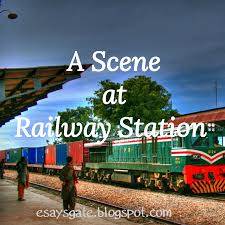 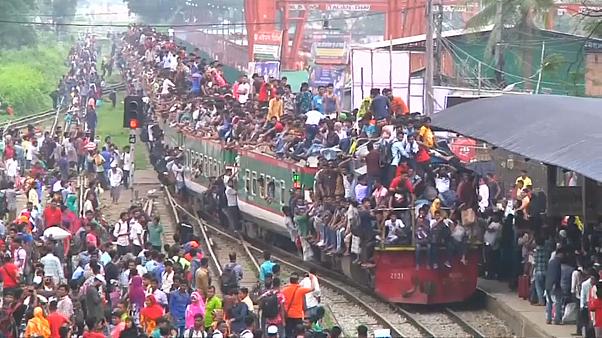 Pair  Work
To describe  orally the scene at the railway  station.
                         Or
Suppose your are name is  Amir and  Your friend name is  Shiva. Now write a dialogue between two friends about the scene at railway station.
Look at the picture of below
Group Work
To ask group to orally discuss with in their groups what they can see in the  above picture.
A) Where was Sajjad  going?
B) Why did he come to the station?
C) What did  you see in the ticket counter?
Video scene on railways  station
Evaluations
1) Having Watched  the  above video scene on railway station, talk about what things you see.
2) How many passengers are there in  the railway station?
3) How many  stalls are there  at the railway station ? 
4) Where do you find newspapers at railway station?
5) Who carries the luggage of passenger at railway station?
Match a word from Column A with a word Column B that has an opposite meaning.
Home  Work
1) Write a paragraph about a railway Station.

  2) Suppose you went to a bus station . Describe  what you saw, what was happening and what you did there.
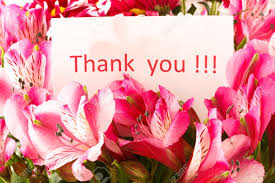 Thanks for        watching